TSN Webinars
Pediatric Readiness: 
Streamlined Implementation Strategies for 
Trauma Center and Emergency Department Leaders
TSN Webinars
Webinar slides and replay
Links will arrive by email tomorrow
TSN Webinars
Karen Webb
DNP, RN, NEA-BC, NHDP-BC 

Senior Consultant
Peregrine Health Services
Disclaimer
This webinar is not intended to replace information and official guidance from the American College of Surgeons (ACS) 

Information provided in this webinar is not all-inclusive, but rather highlights key aspects of the standards

Attendees are responsible for reading the ACS standards and confirming any interpretation through the ACS Committee on Trauma
Objectives
How to spot “wishful thinking” in your organization’s National Pediatric Readiness Project self-assessment

How to create manageable systems for monitoring and improving pediatric care quality 

How to secure pediatric equipment, supplies and medications without significant extra costs

How to create a focused pediatric readiness gap report and a realistic action plan

How to establish pediatric emergency care coordinators (PECCs) with no new budget
Emergency Medical Services for Children
1984
2009
2021
2023
2006
2013
Trauma Center-Based Pediatric Emergency Care
Pediatric death from injury

Opportunity: reduce mortality 30%

Childress Institute for Pediatric Trauma, 2008 Report

Pediatric Trauma System Assessment Score (PTSAS)
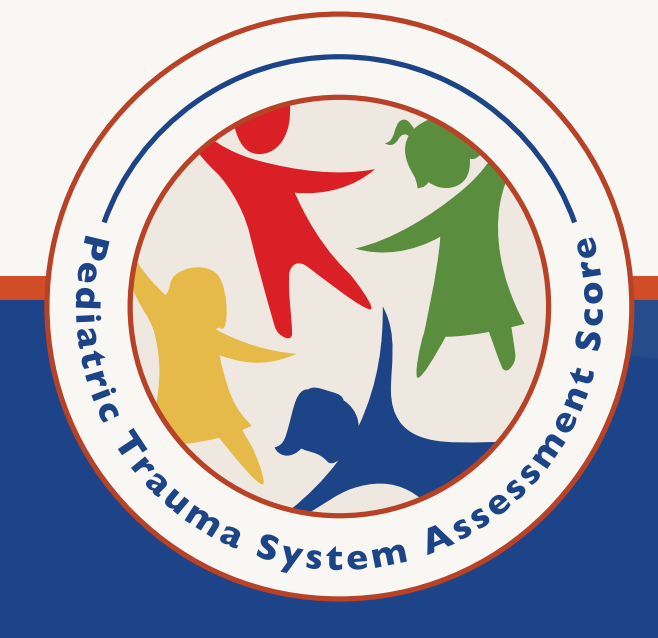 Pediatric Trauma System Assessment Score
Disaster
Legislation / Funding
IP/ Recognition
Access to Care
QI / Registry
Pediatric Readiness
ASC 2022 Trauma Center Standards
Standards for Pediatric Care
2.6   Adult Centers Admitting Pediatrics – Type I
- Adult centers that admit more than 100 children under 15 years of age must have:
Pediatric emergency department area
Pediatric intensive care unit (PICU)
Appropriate resuscitation equipment outlined in the pediatric readiness toolkit
	
2.14 Child Life - Type II
- Applies to pediatric trauma centers

4.26 Medical Specialists – Type II
- Applies to all centers
- Internal Medicine or Pediatrics continuously available

4.27 Child Abuse (NAT) Physician – Type II **NEW CD
- Level I and II peds must have board certified / eligible in child abuse or special interest in child abuse

5.7 Assessment of Children for Nonaccidental Trauma – Type II
- Process to assess for nonaccidental trauma
- Process that integrates child advocacy and child protective services
Trauma Program Oversight
2.8  Trauma Medical Director Requirements — TYPE II
Measure of Compliance
For Pediatric TMD not board certified in pediatric surgery
Written affiliation agreement
Evidence of PALS certification 
PIPS committee meeting attendance

2.10 Trauma Program Manager Requirements — TYPE II
Measure of Compliance
CE certificates or transcripts 
Proof of membership in trauma organizations

2.12 Injury Prevention — TYPE II
Definition and Requirements
Develop and maintain an organized, interdisciplinary, public health approach to injury prevention
Data driven
Standard 5.10: Pediatric Readiness
Definition & Requirements: “In all trauma centers, each emergency department must perform a pediatric readiness assessment during the verification cycle and have a plan to address identified gaps.”

Measures of Compliance: “Pediatric Readiness Assessment Gap Report” and “Plan to address gaps identified through the pediatric readiness assessment”

Applicable to all trauma centers — LI, LII, LIII, PTCI and PTCII

Pediatric readiness has 7 specific domains that must be addressed to demonstrate preparedness to care for an injured child 

There is no threshold for expected assessment results, however EMSC research shows that high pediatric readiness (>87 points) results in lower mortality
EMSC Pediatric Readiness Assessment
Determines pediatric readiness
Identifies gap
Quality improvement
Collaboratives
Best practice
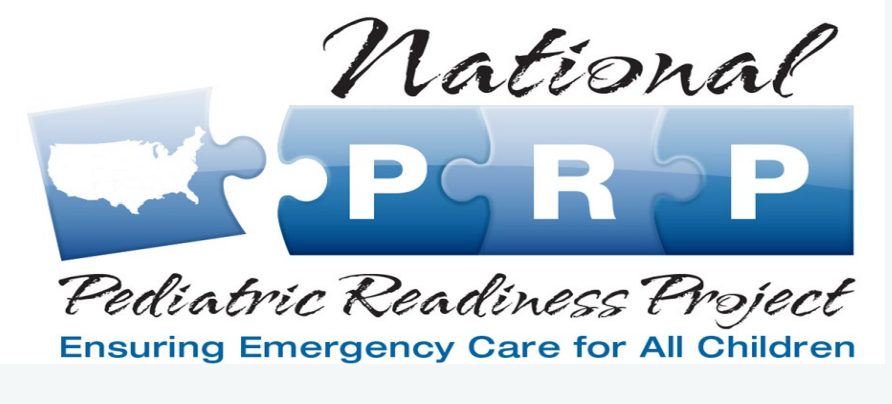 EMSC Pediatric Readiness Assessment
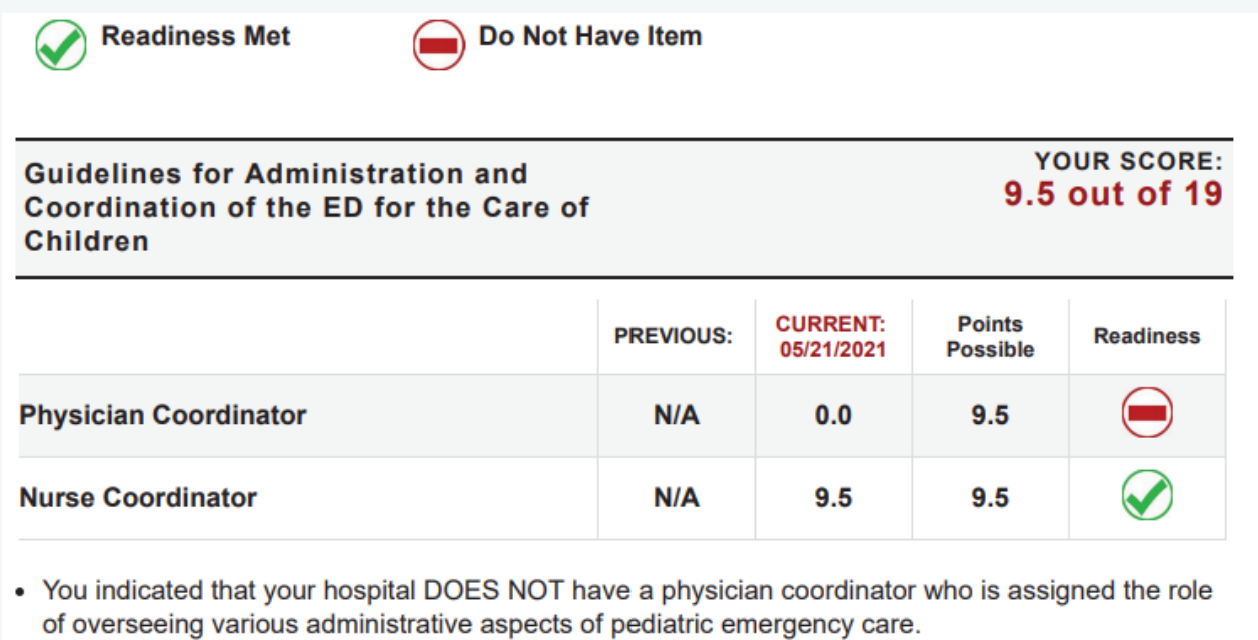 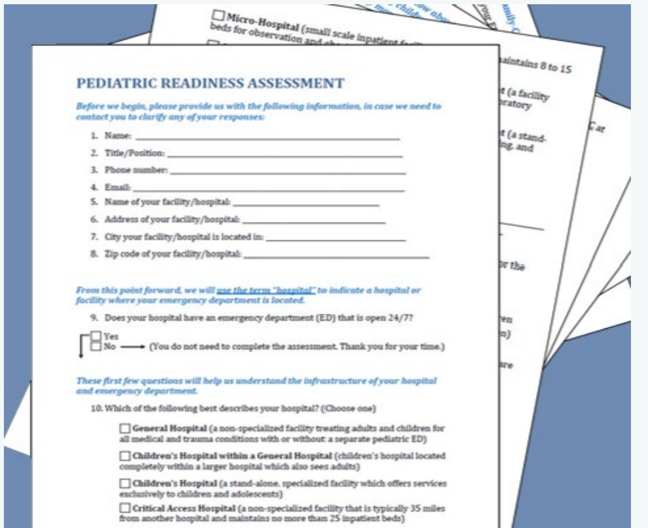 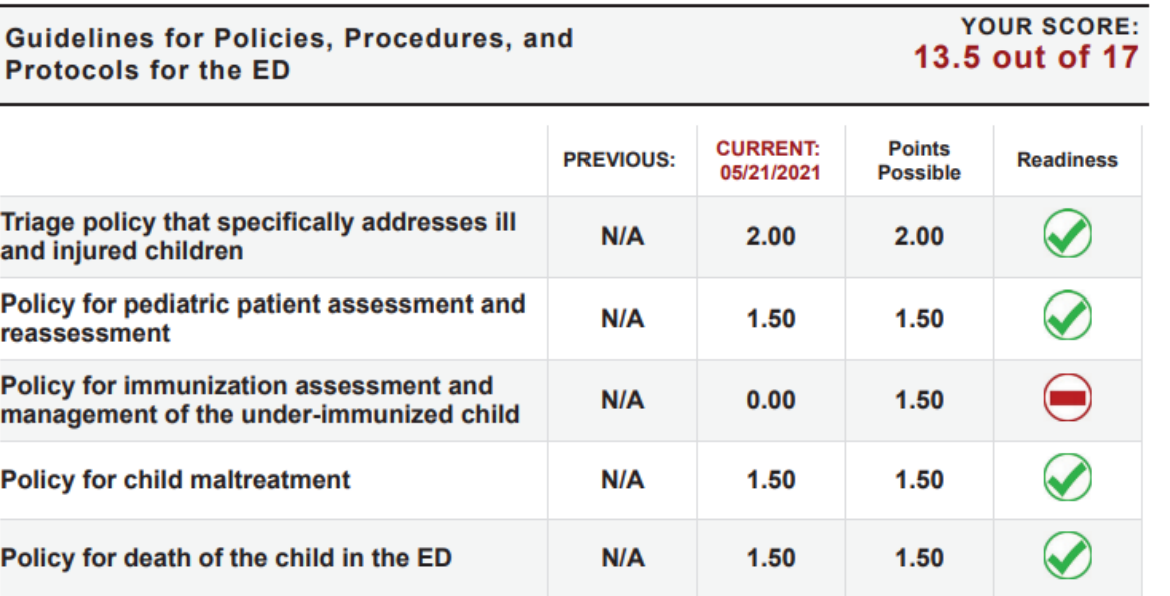 Pediatric Readiness Assessment
Conducting an Internal Assessment
Sample Gap Analysis
Sample Gap Analysis
TSN Webinars
Break
Would you like personal follow-up?
“What comments/suggestions have the 
ACS reviewers provided to centers they have 
visited regarding Pediatric Readiness?”
Informal survey to learn about current experience 
About 25 responses from trauma program leaders
How are reviewers assessing compliance?
Pediatric readiness discussed in more than half of site reviews

Reviewers are going by the book: “They just asked us if it was completed and what gaps we identified. I provided the information as well as the work we are doing to close the gaps.”

Remember, you do not need to close every gap: “Peds Readiness Survey identified OFIs, some were loop closed where others were not likely, i.e. MD/APP Medical Director for peds.”

At this point, there is some variation in approach: At one trauma center, the assessment was not completed, but reviewers noted it as an OFI and recommendation

Theme: If ED does assessment without input from trauma, may not be aware that many elements are in place
Roadmap for Compliance
Priority 1 – Administration & Coordination
Identify SME
Define job roles
Clinical growth
Quality
Continual assessment
Community partnership
Priority 2 – Care Team Competencies
Build competencies
Triage education
Baseline certification
Simulation
Priority 3 – Quality & Process Improvement
Diagnosis Related Codes
At Risk Visit Types
Acute Kidney Failure
Angioedema
Cardiac Arrest (1 year)
Hyperglycemia
Spontaneous Pneumothorax
Respiratory Failure
Tachypnea
Type 2 DM ketoacidosis
Tracheostomy Complication
Anaphylactic Shock
Top ED Presentations
Upper Respiratory Infections
Fever
Lacerations
Orthopedic– Fractures
Ear – Otitis
Vomiting
Flu
Behavioral
Substance Abuse
Bumps, Bruises, & Contusions
Priority 4 – Pediatric Policy
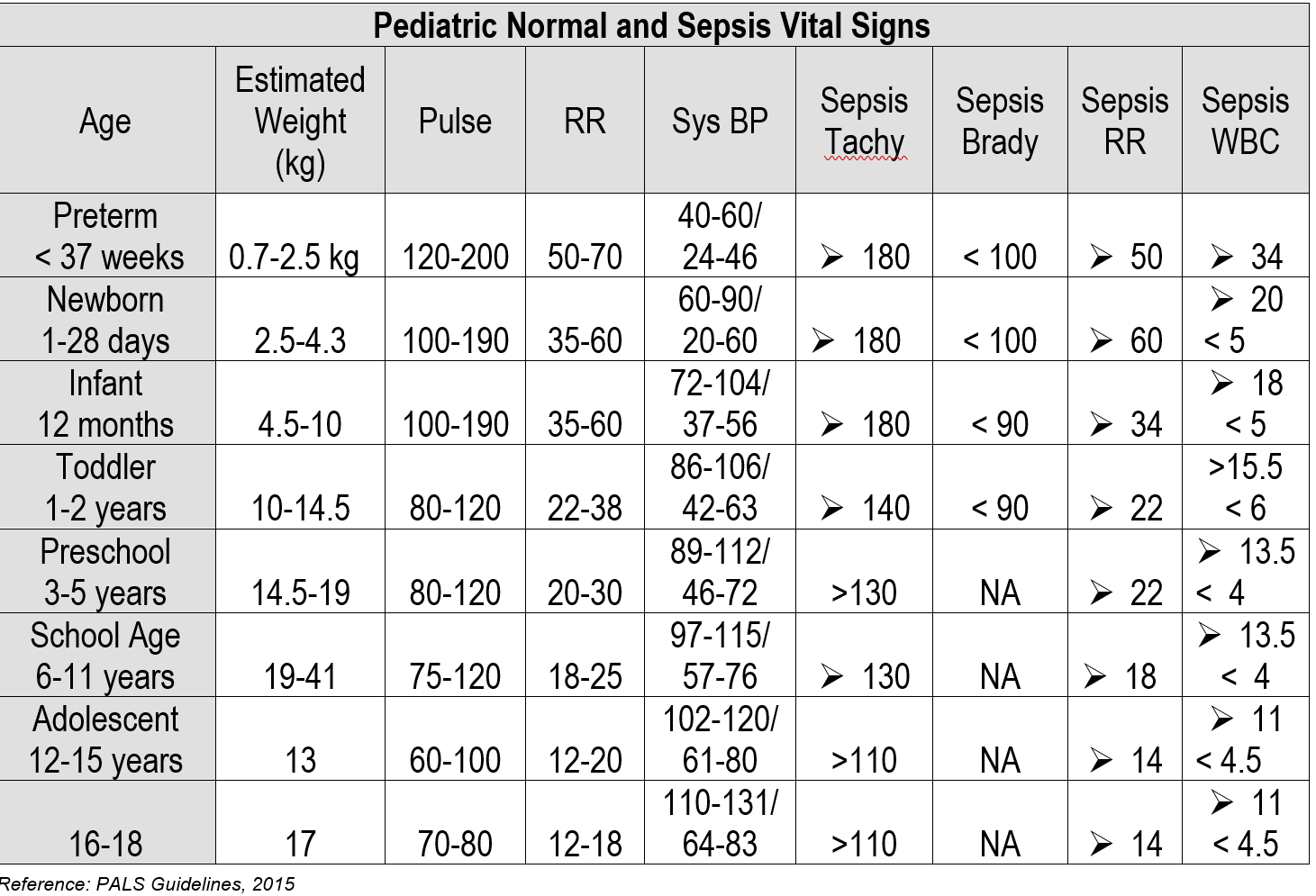 Vital Sign Reference
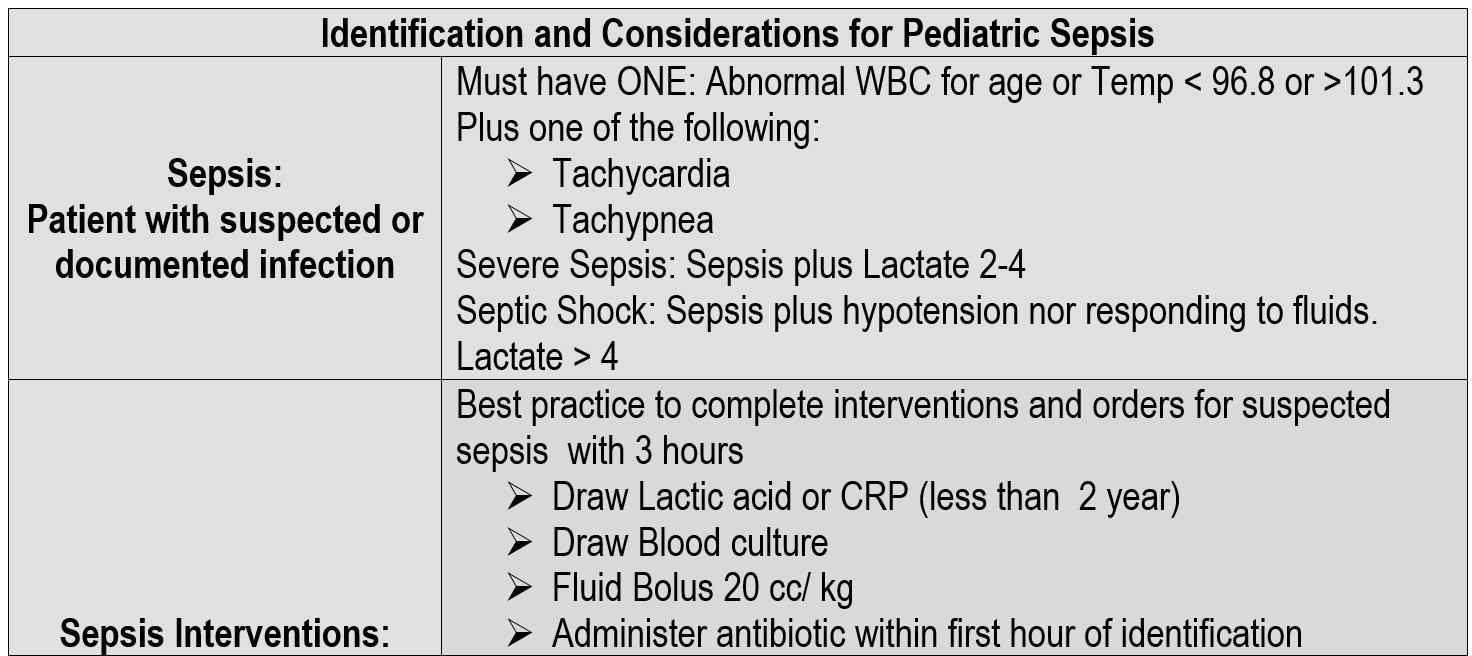 Vital Sign Reference: Connecticut Children’s Medical Center, Emergency Department
Priority 5 – Support Services
Priority 6 – Medication Management
Priority 7 – Equipment & Supplies
Getting Buy-In
Share results

Create teams

Resources

Reach out to experts
TSN Webinars
Your Questions
Click the Q&A icon
TSN Webinars
Thank You
Watch email tomorrow
Take exit survey
Resources
EMSC Innovation and Improvement Center WEBSITE

EMSC Innovation and Improvement Center National Pediatric Readiness Project WEBSITE

National Pediatric Readiness Project (NPRP) Assessment WEBSITE

Status of Pediatric Trauma System Development in the United States REPORT

A Novel Approach to Assessment of US Pediatric Trauma System Development PAPER

Other Resources for Addressing Deficiencies: The NPRP Checklist & Toolkit WEBSITE

National Pediatric Readiness Quality Initiative WEBSITE (comprehensive quality program for pediatric emergency care)

Pediatric Trauma Society WEBSITE (several resources, including a pediatric-specific MTP)

For information on EMSC Colorado, contact Nicolena Mitchell (also, visit Colorado Pediatric Preparedness for the ER (COPPER))

For information on EMSC North Dakota, contact Chettie Greer